Tuesday 26th January 2021
Reading/Phonics
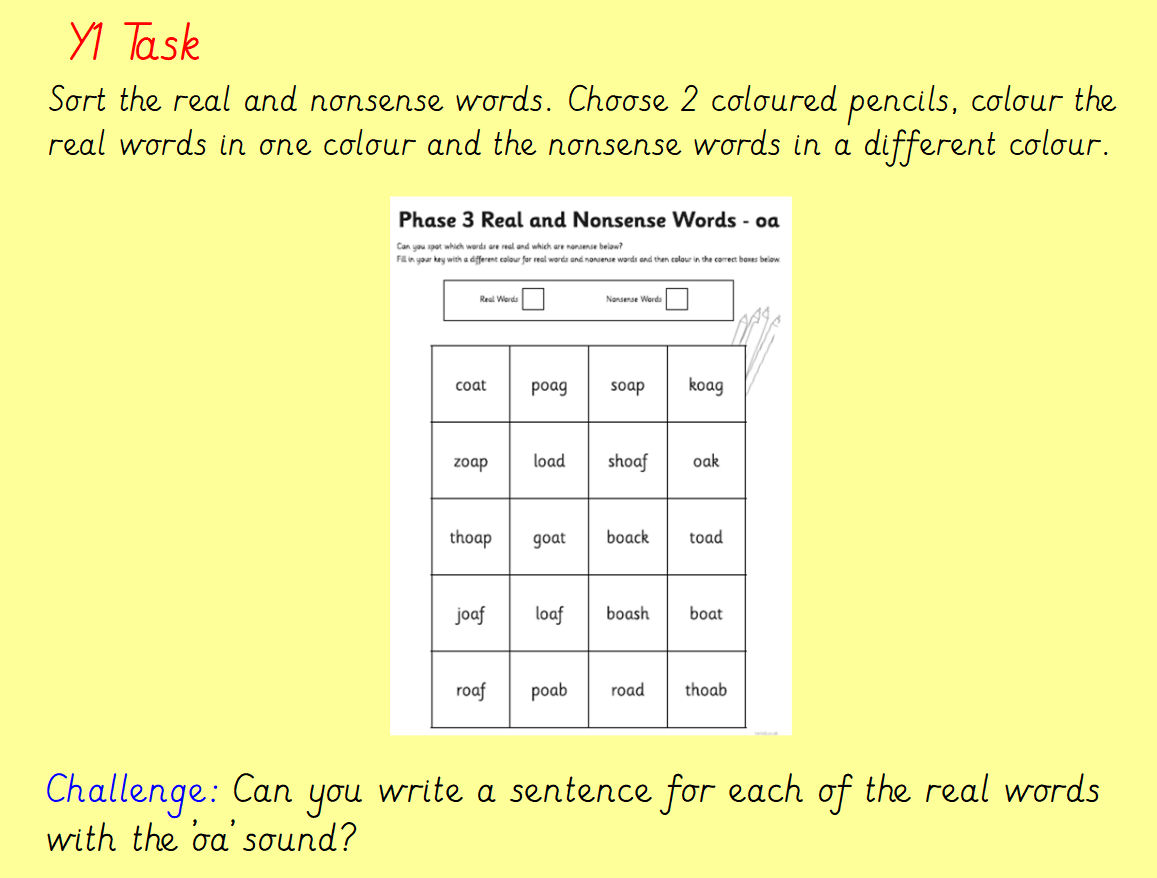 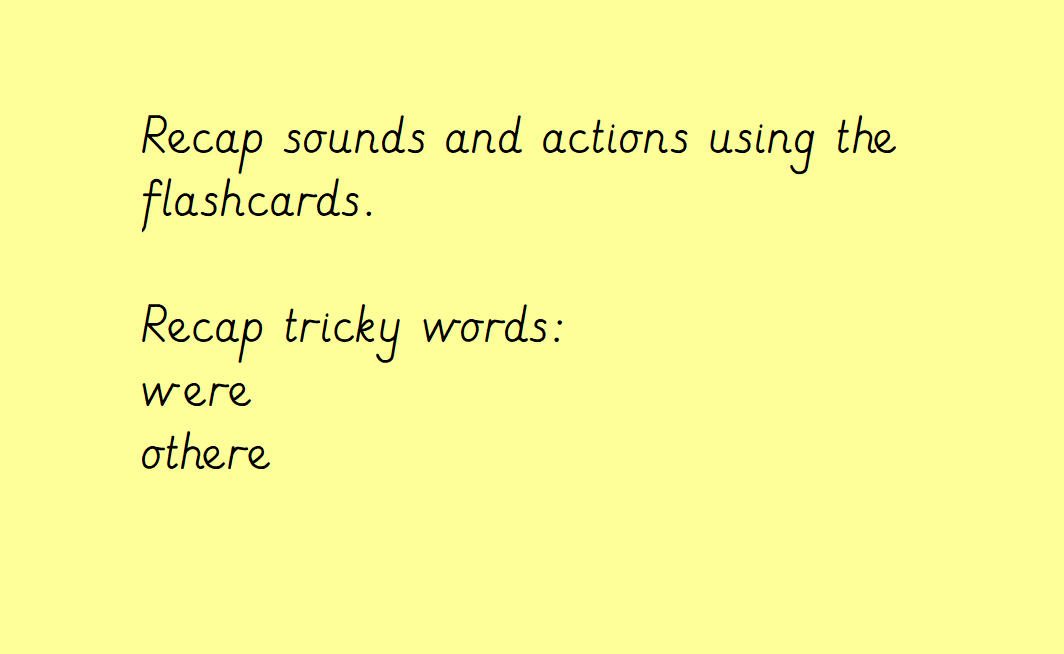 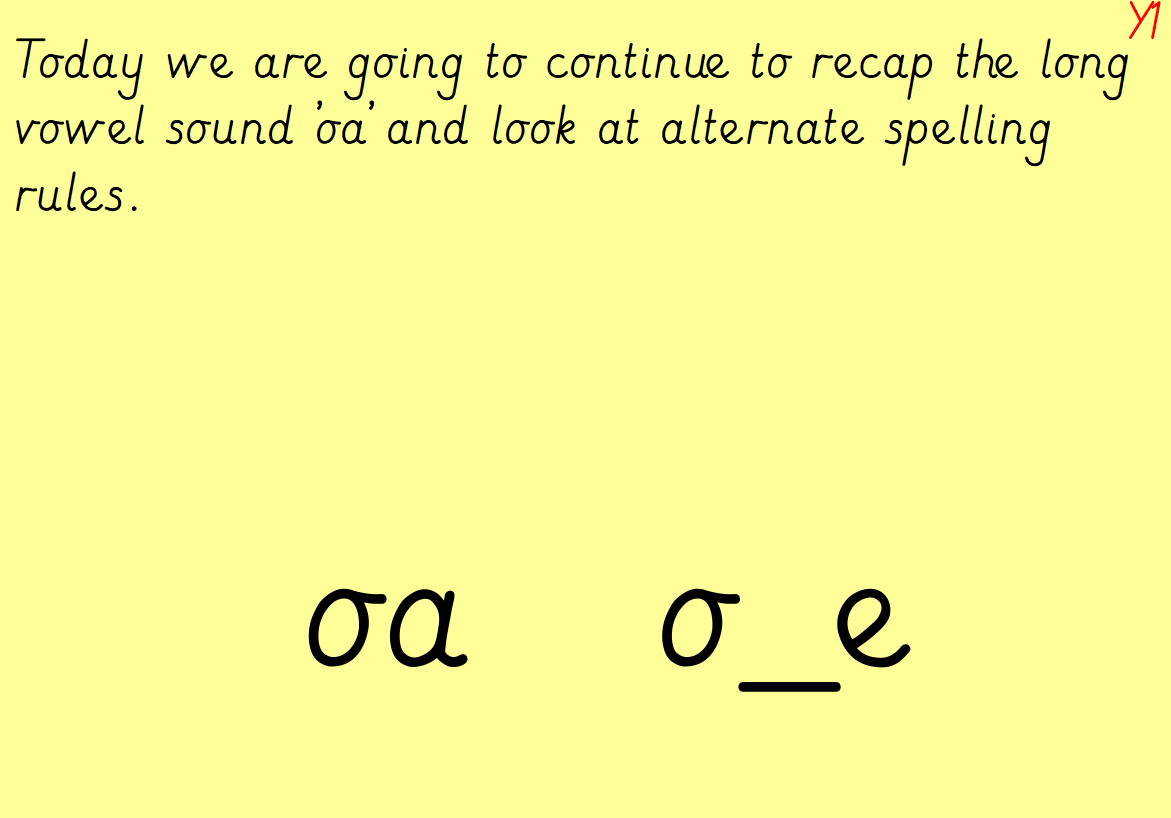 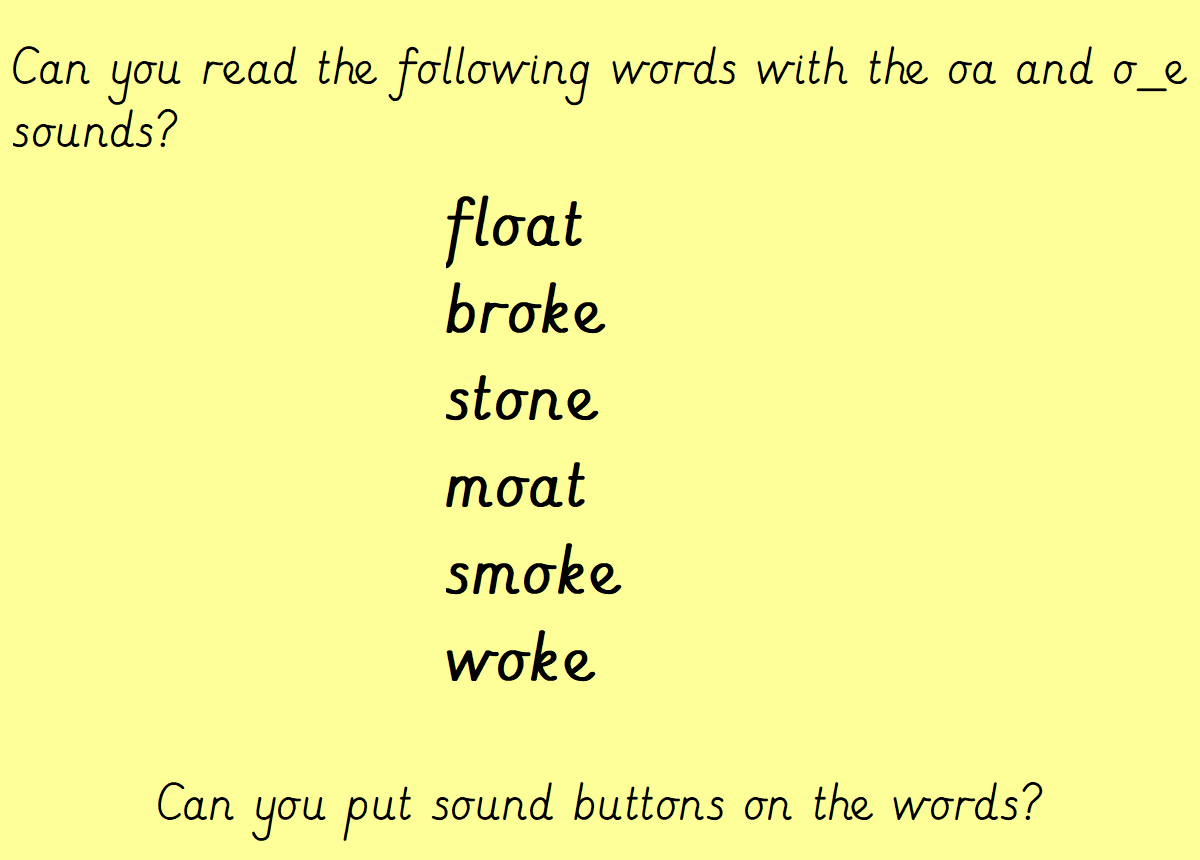 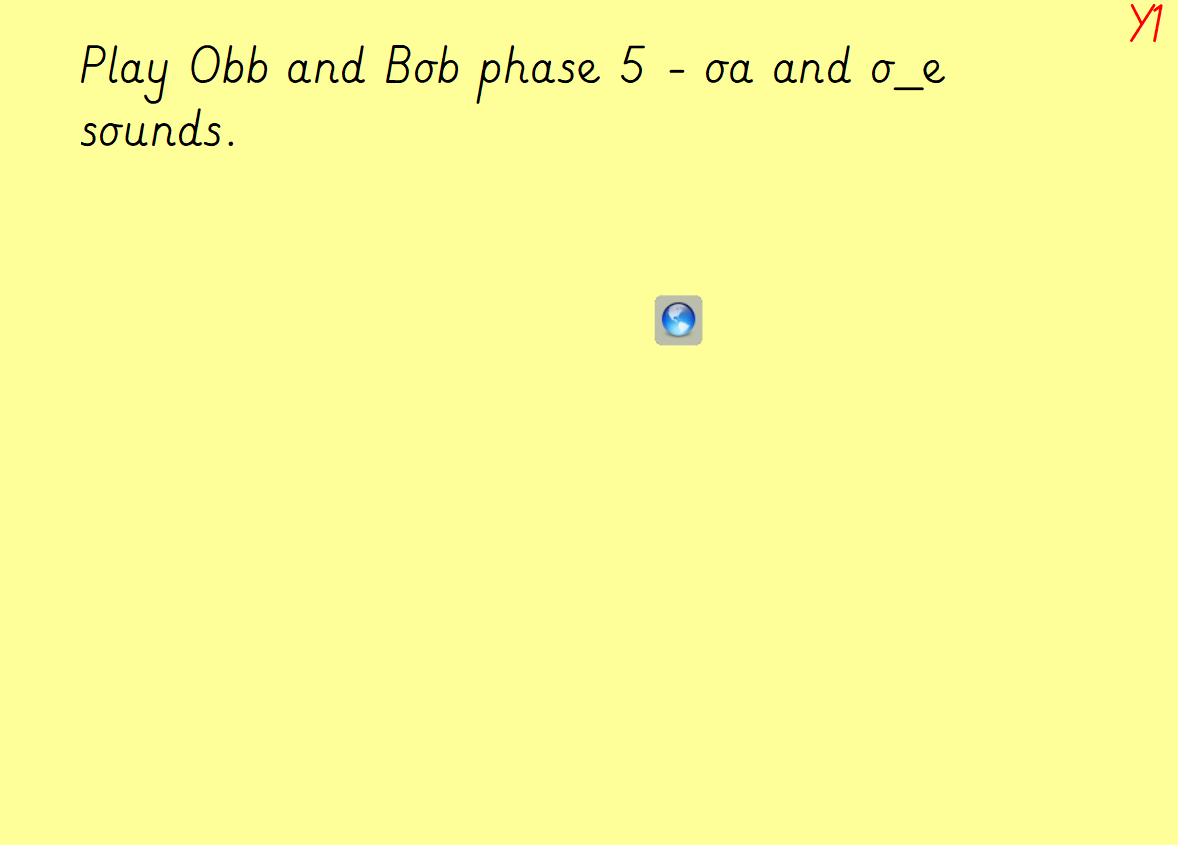